Figure 1 Reproducibility of analyses in papers published in International Interactions, 1999–2001
Int Stud Perspect, Volume 4, Issue 1, March 2003, Pages 72–107, https://doi.org/10.1111/1528-3577.04105
The content of this slide may be subject to copyright: please see the slide notes for details.
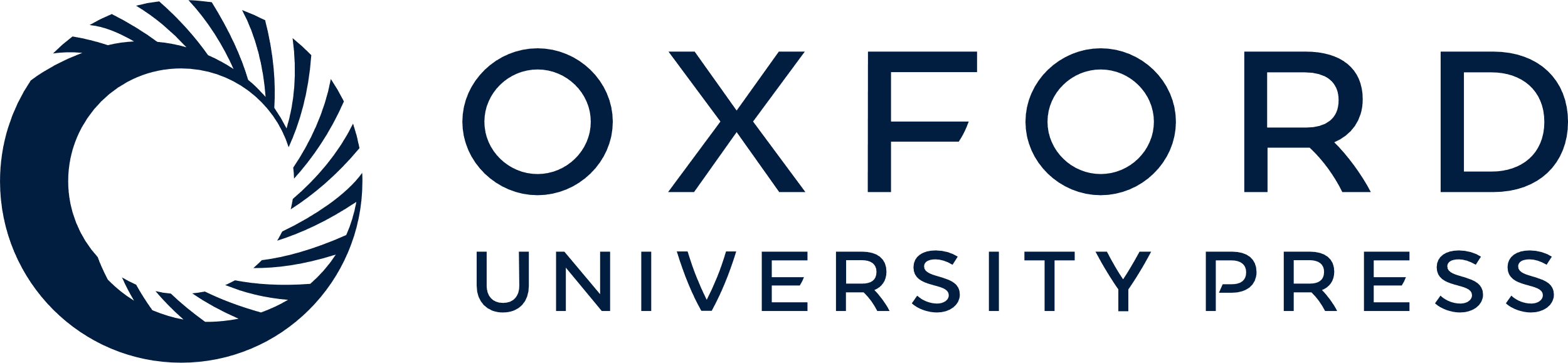 [Speaker Notes: Figure 1 Reproducibility of analyses in papers published in International Interactions, 1999–2001


Unless provided in the caption above, the following copyright applies to the content of this slide: © 2003 International Studies Association]